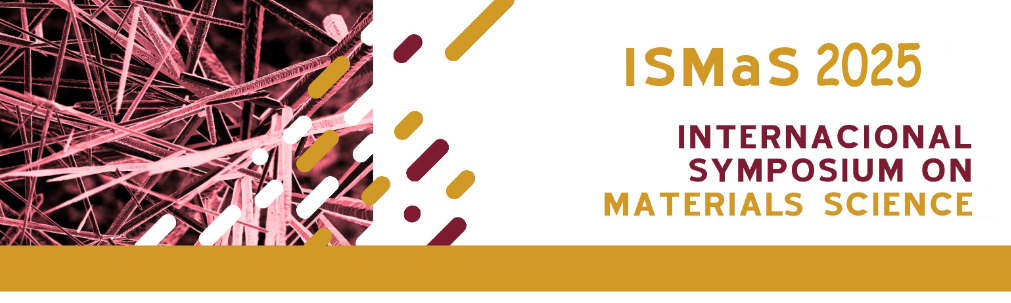 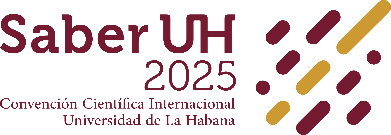 PLANTILLA PARA PRESENTACIONES ORALES
Autor1, Autor2,…
 1 Facultad de Química, Universidad de La Habana. 2 Instituto de Ciencia y Tecnología de Materiales (IMRE), Universidad de La Habana……
RESUMEN
Se recomienda usar esta plantilla para la primera diapositiva. Para el resto de las diapositivas el diseño queda a elección de cada ponente.

El tiempo máximo para las presentaciones orales será de 20 minutos, incluyendo las preguntas del público (se recomienda exponer en 15 minutos, dejando 5 minutos para preguntas). Para una mejor organización y optimización del tiempo se solicita que la presentación se envíe en formato pdf antes del 27 de mayo a la dirección de correo fariascu@gmail.com con copia a ania@imre.uh.cu. En el asunto del mensaje y en el nombre del documento se debe indicar el #ID del trabajo, según como aparece en el Programa Científico.